ER / IR Verb List
Spanish I
To EatComer
To DrinkBeber
To ReadLeer
To RunCorrer
To doHacer
To do (exercise)hacer ejercicio
To watch TVver la televisión
To watch moviesver las películas
To learnaprender
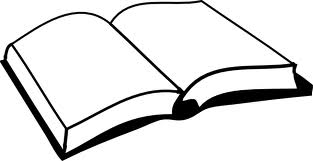 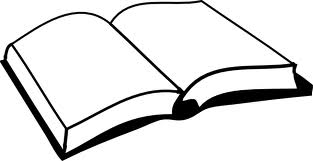 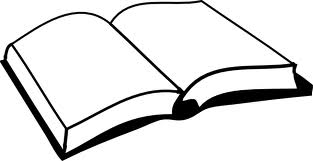 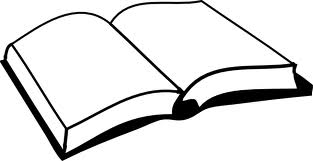 To Understandcomprender
Must, OughtDeber
Conjugation of deber + INFINITIVE = should
To SellVender
To WriteEscribir
To LiveVivir
To OpenAbrir
To AttendAsistir
To ShareCompartir
To ReceiveRecibir
To Go Up StairsSubir
To describeDescribir